人教版小学数学一年级上册
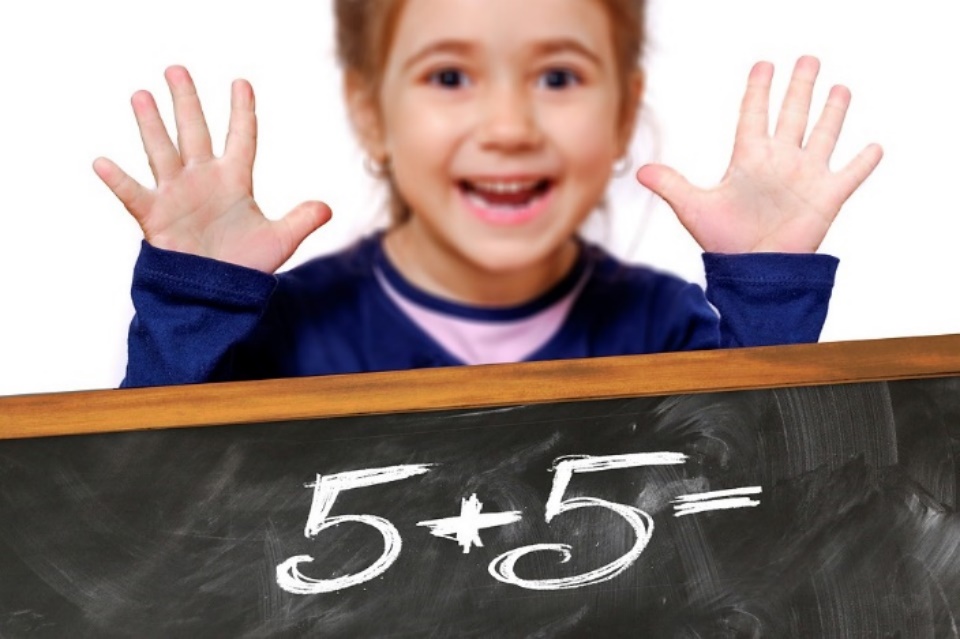 8.1   5、4、3加几
MENTAL HEALTH COUNSELING PPT
第八单元 20以内的进位加法
讲解人：PPT818  时间：20XX
情景导入
你是怎样快速算出来的？
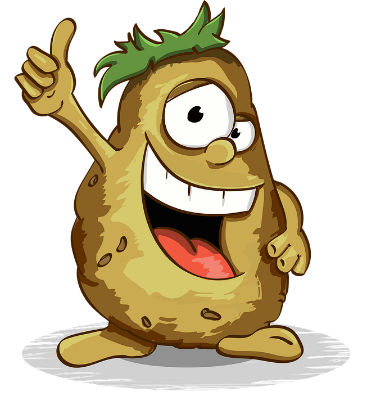 9+5=       9+3=       8+5=       8+3=       9+4=
14
12
13
13
11
9+2=       8+4=       7+5=       6+6=       6+8=
14
11
12
12
12
7+6=       7+8=       9+6=       9+9=       8+8=
13
15
15
18
16
探究新知
怎样想能很快说出得数？
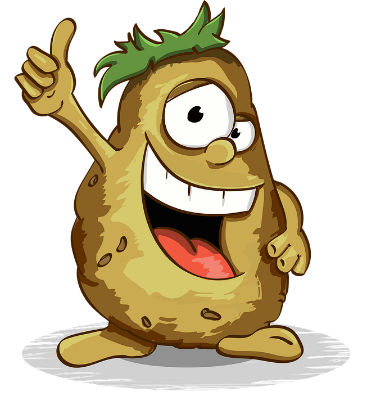 5 ＋ 8 ＝
5 ＋ 7 ＝
3 ＋ 9 ＝
4 ＋ 8 ＝
探究新知
拆大数，凑小数
5  ＋  8  ＝
5  ＋  7  ＝
13
12
2
2
3
2
5
6
5
7
10
10
4  ＋  8  ＝
12
3  ＋  9  ＝
12
10
10
探究新知
拆小数，凑大数
5  ＋  8  ＝
5  ＋  7  ＝
13
12
3
2
2
1
2
2
3
2
10
10
4  ＋  8  ＝
12
3  ＋  9  ＝
12
10
10
探究新知
交换加数的位置，和不变
12
13
7 ＋ 5 ＝
8 ＋ 5 ＝
5 ＋ 7 ＝
12
5 ＋ 8 ＝
13
8 ＋ 4 ＝
3 ＋ 9 ＝
12
12
4 ＋ 8 ＝
9 ＋ 3 ＝
12
12
巩固练习
做一做
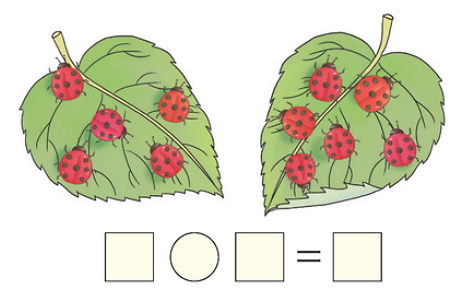 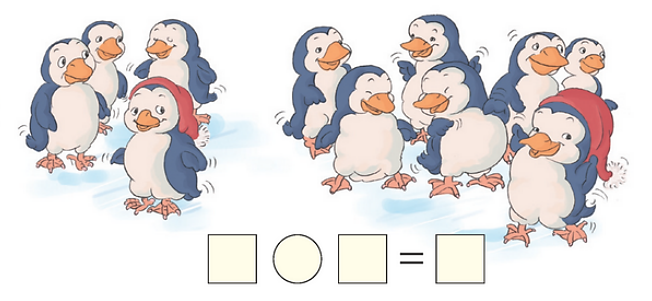 +
+
6
5
11
4
11
7
巩固练习
做一做
9 + 5 =
   5 + 9 =
9 + 4 =
   4 + 9 =
14
13
14
13
8 + 3 =
   3 + 8 =
9 + 2 =
   2 + 9 =
11
11
11
11
巩固练习
6 =
7 =
做一做
8 =
7 =
11
11
5 +
4 +
3 +
8 =
8 =
9 =
11
12
12
9 =
9 =
12
13
13
14
巩固练习
算一算两种体育用品各有多少。
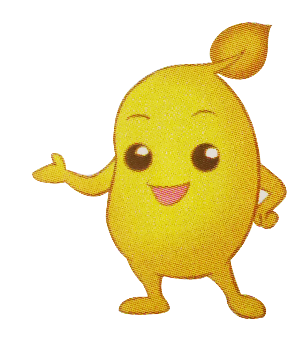 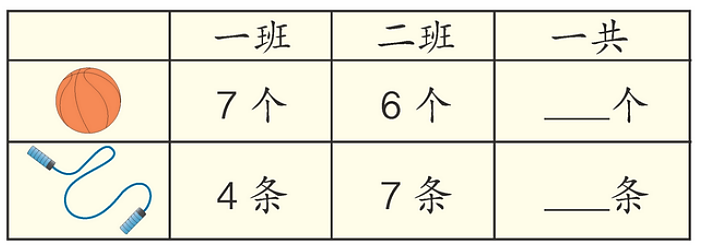 13
11
课堂小结
这节课你学会了什么？
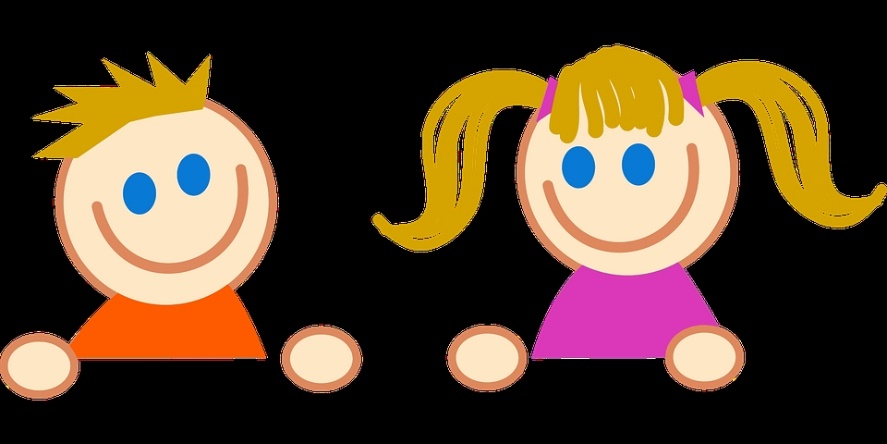 人教版小学数学一年级上册
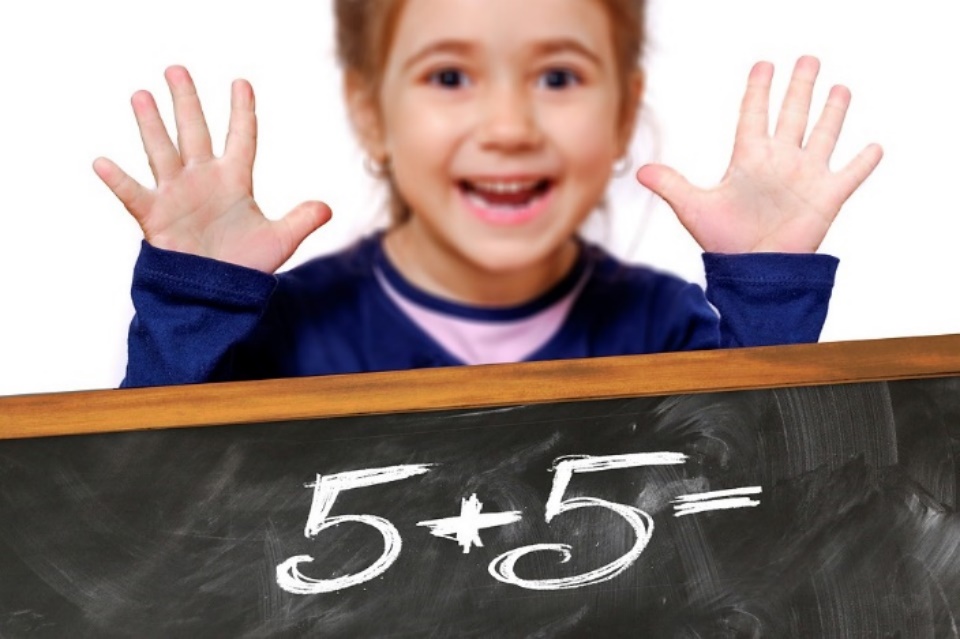 感谢你的聆听
MENTAL HEALTH COUNSELING PPT
第八单元 20以内的进位加法
讲解人：PPT818  时间：20XX